Тренд 2023: продвинутая персонализация
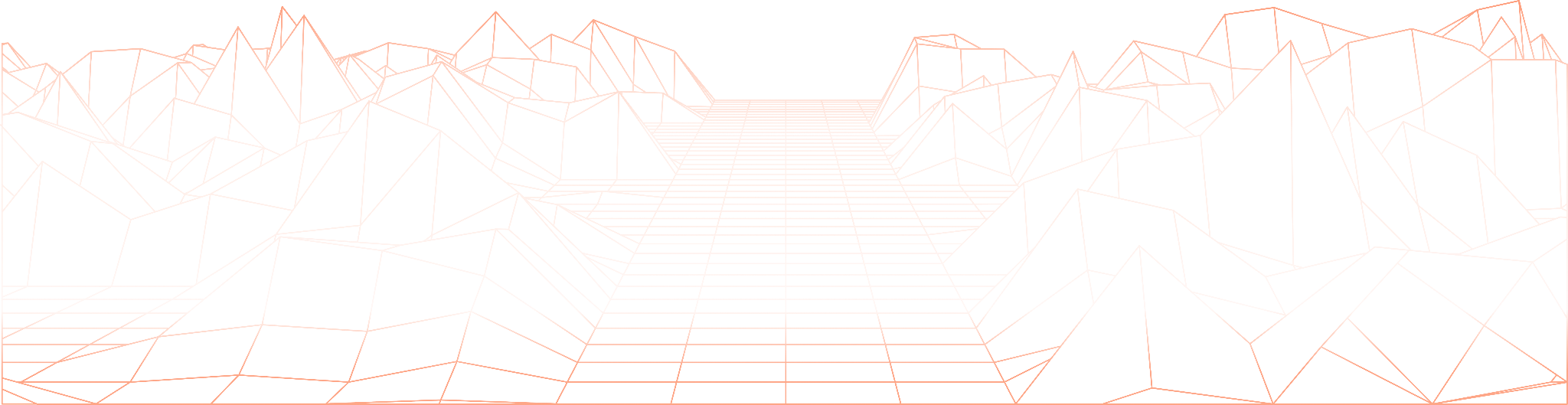 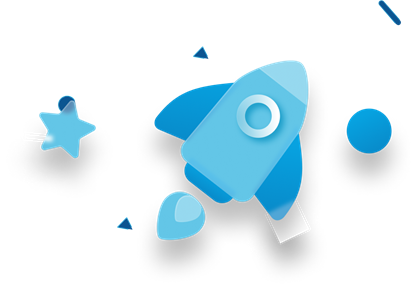 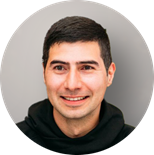 Сурен Степанянц
Директор по развитию бизнеса Retail Rocket
Тренд?
36 Marketing Automation Trends
74 Martech Trends
№1 – Personalized content [Content]
№1 – Personalization [Tactics]
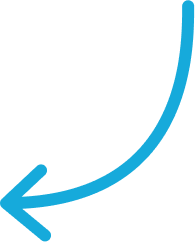 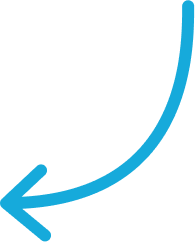 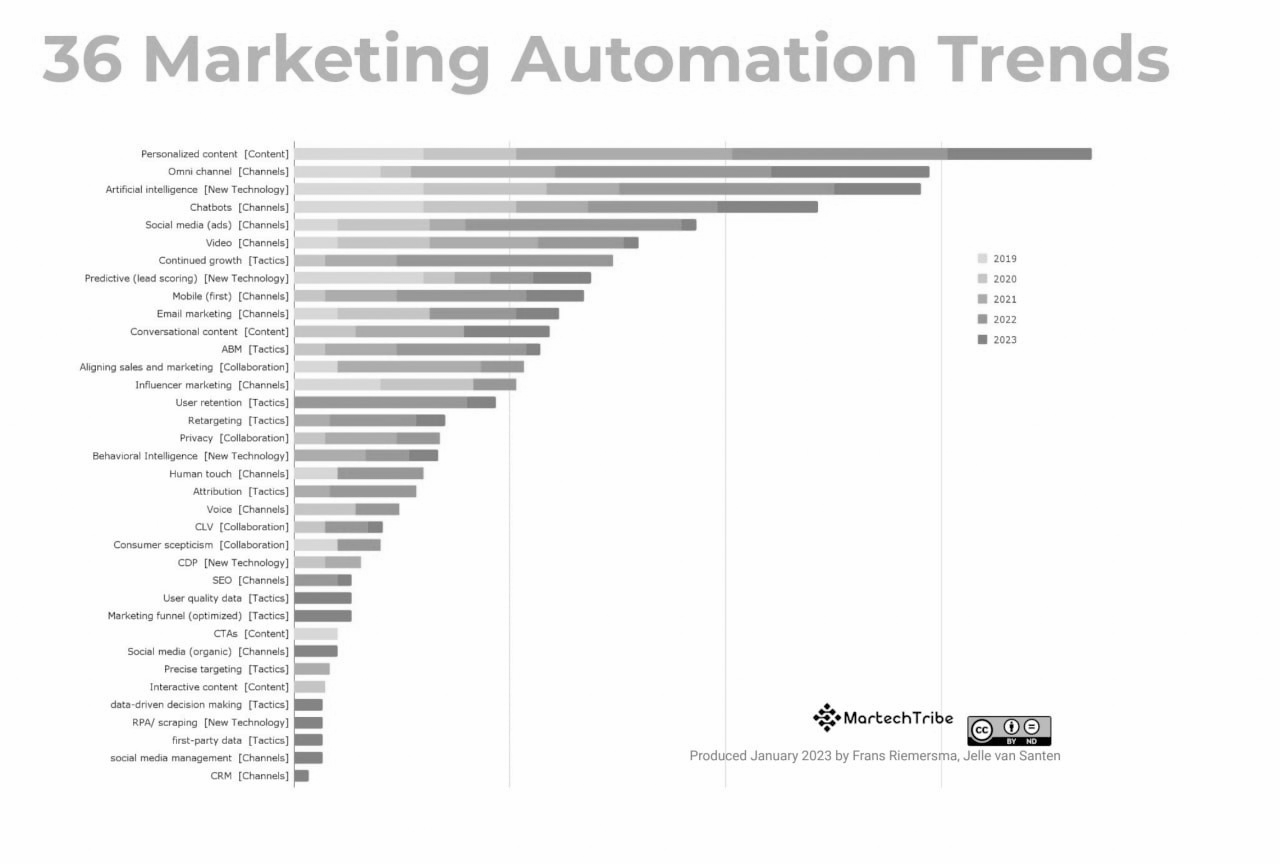 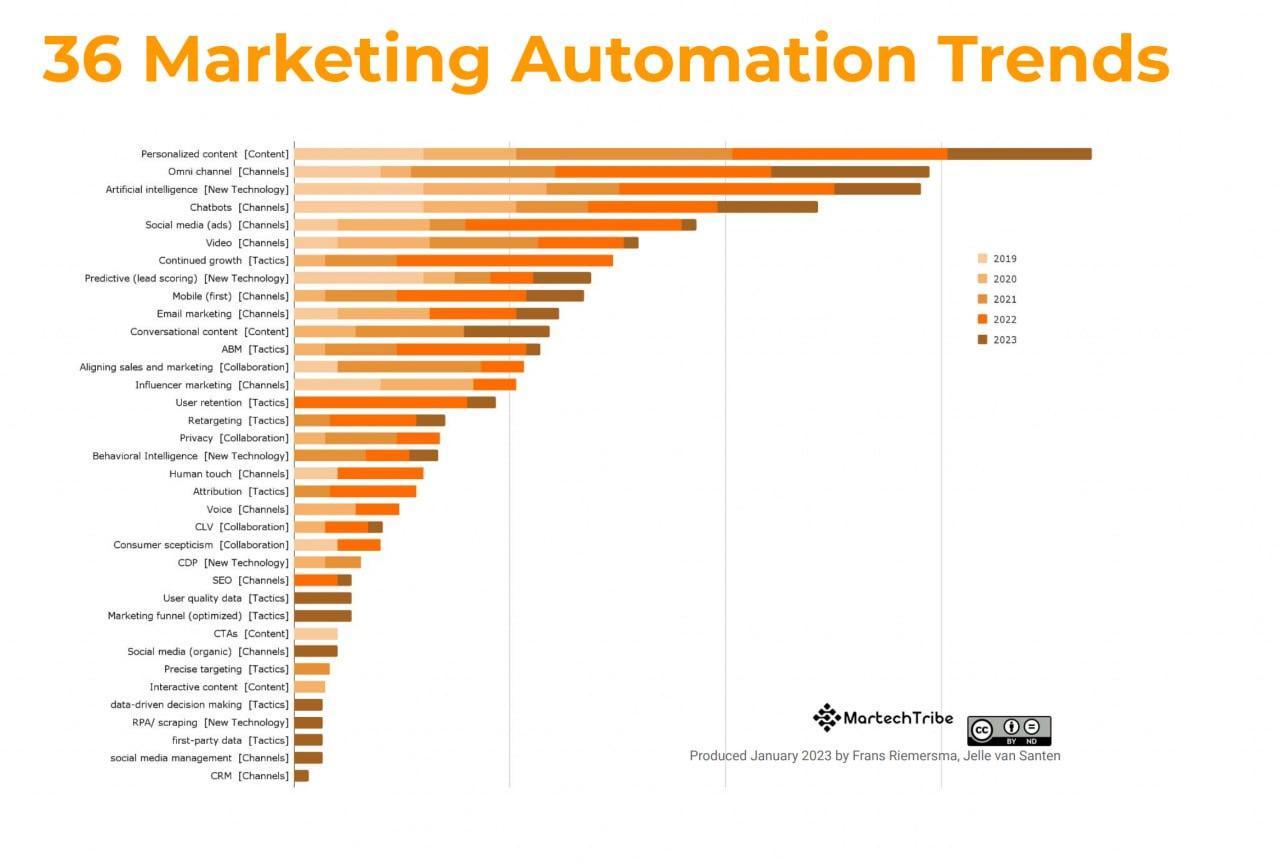 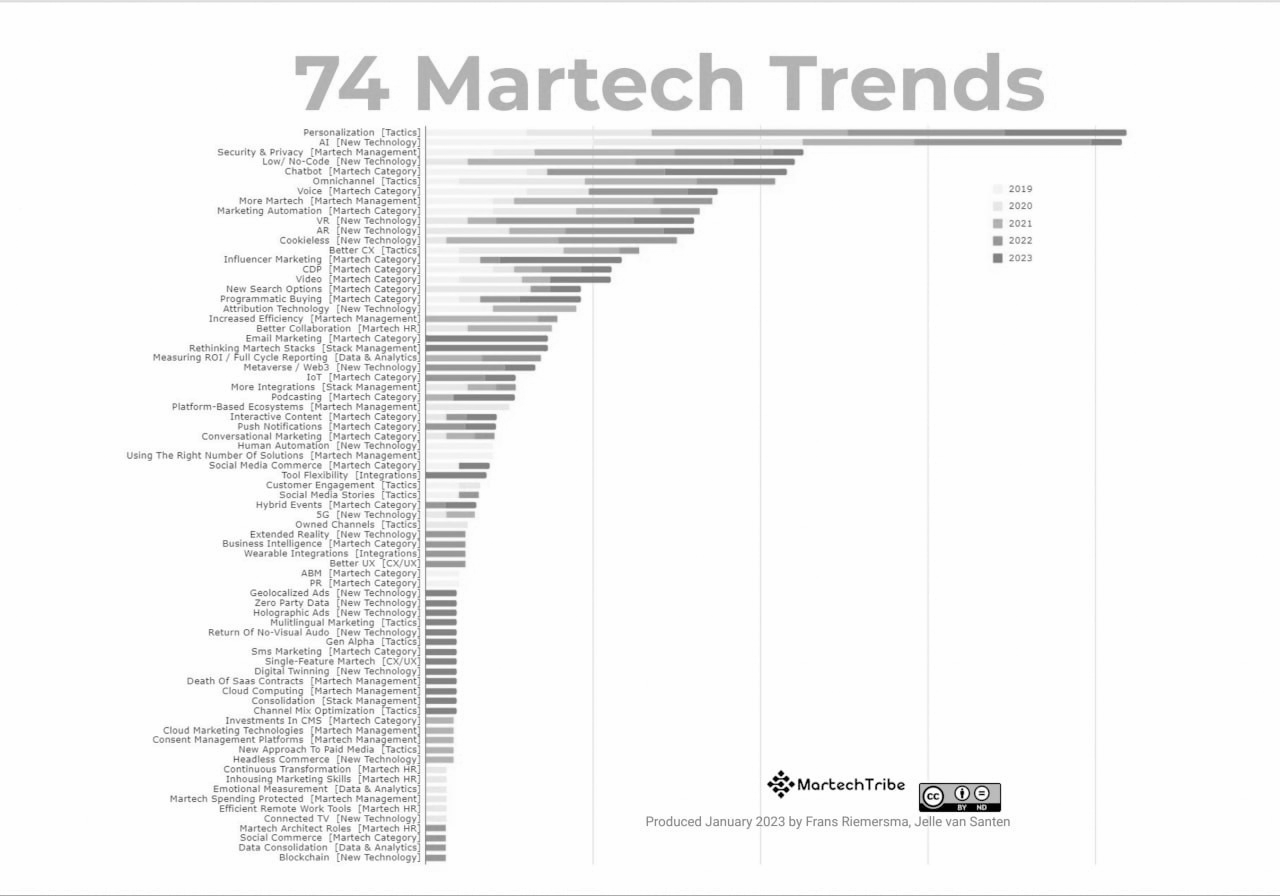 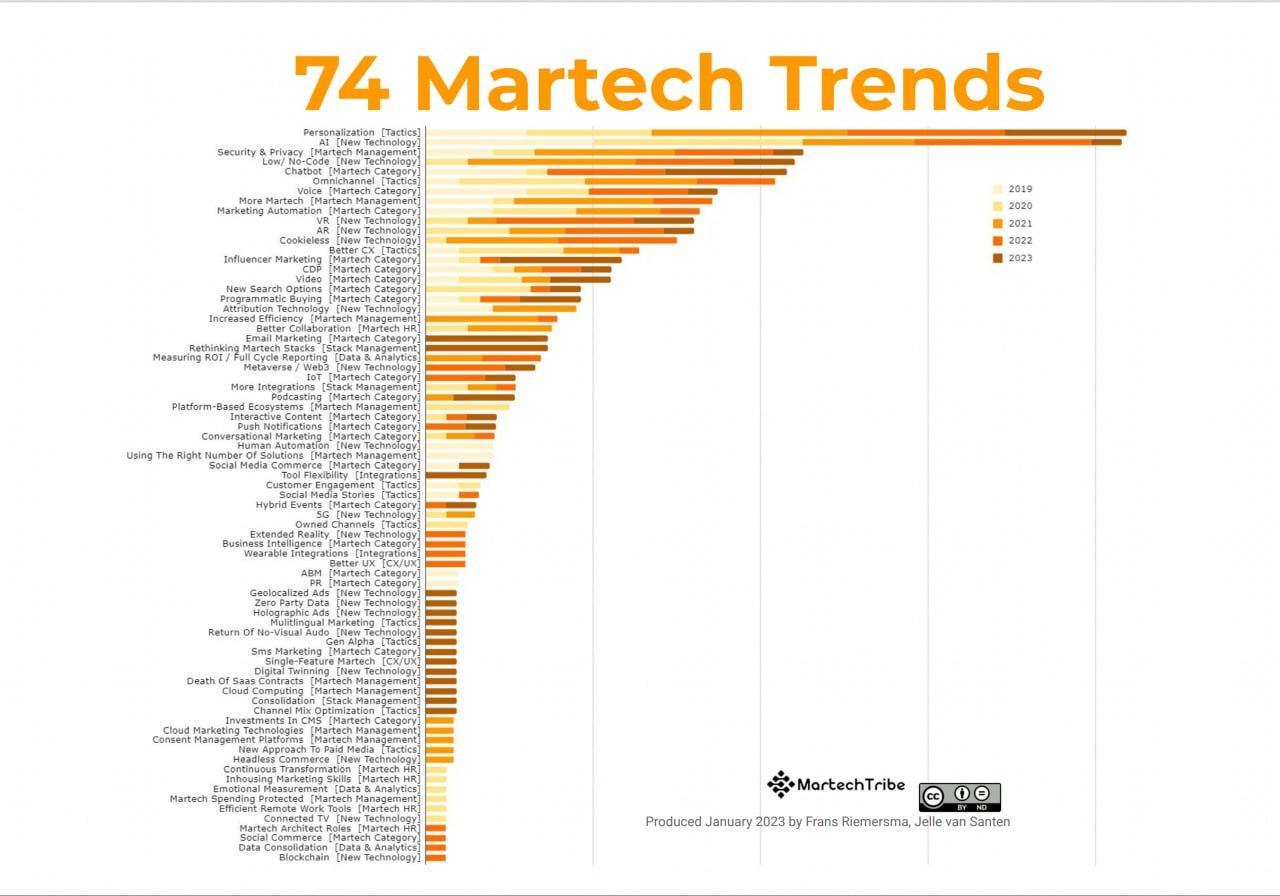 Платформа по удержанию клиентов
10 лет помогаем бизнесу персонализировать коммуникацию с клиентами на всех этапах воронки
Более 30 алгоритмов рекомендаций
Ежегодно приносим более 42 млрд дополнительной выручки нашим клиентам
Наши инструменты
Управление данными клиентов
Коммуникация с клиентами
Программа лояльности
Персонализация и товарные рекомендации
Retail media 
платформа
Умная сегментация клиентской базы
Влияние уровня персонализации на выручку
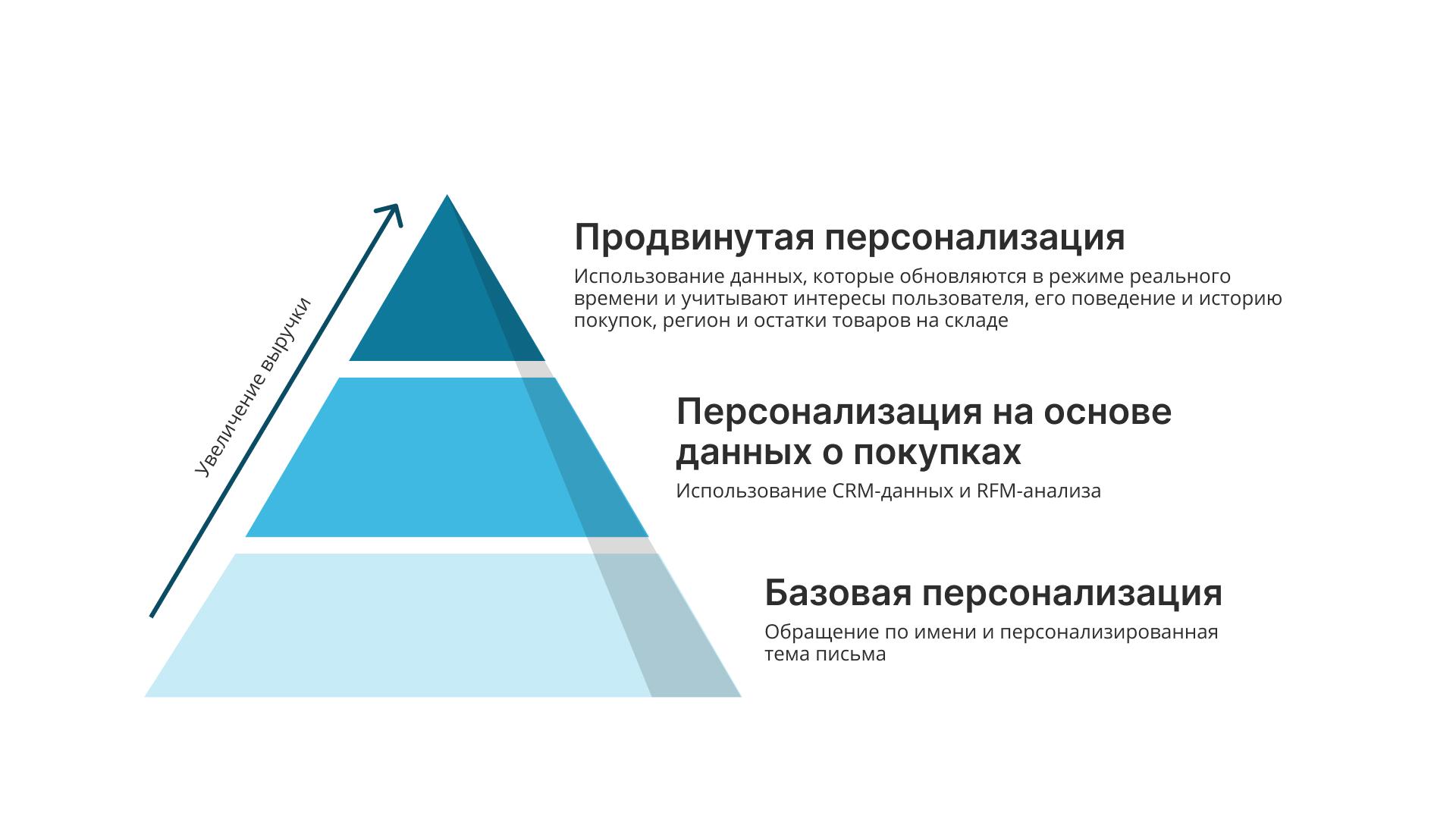 Кейс «Подружки»: эффективность единой системы персонализации
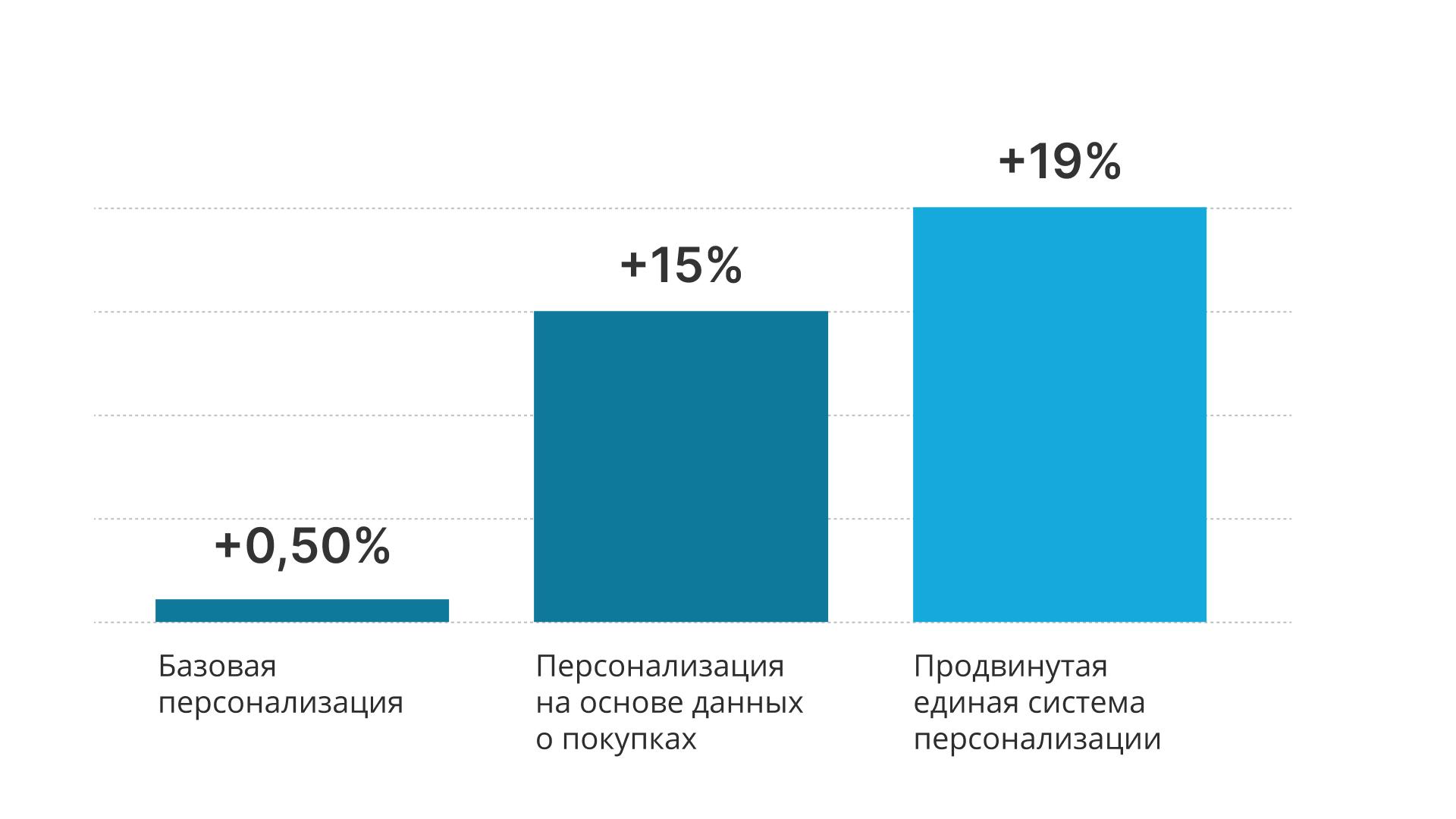 Работать в режиме real-time
+0,2 сек.
1-2 сек.
показрекомендаций
формированиерекомендаций
Показывать рекомендации, даже если пользователь не залогинен на сайте
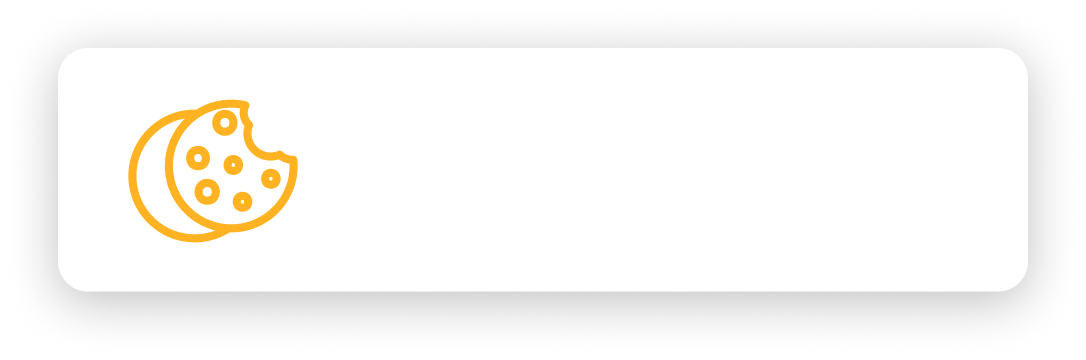 Привязываем cookies
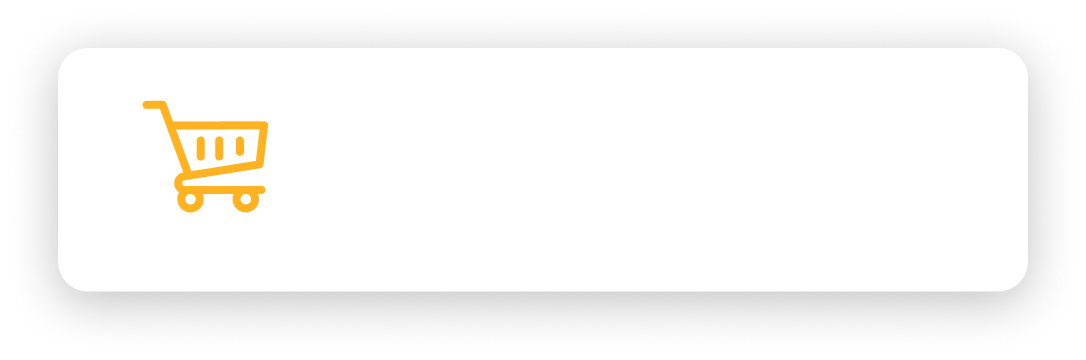 Рекомендации для пользователя
Объединим вcю историю в единый профиль
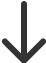 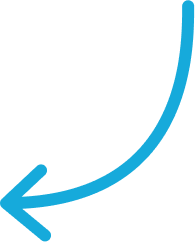 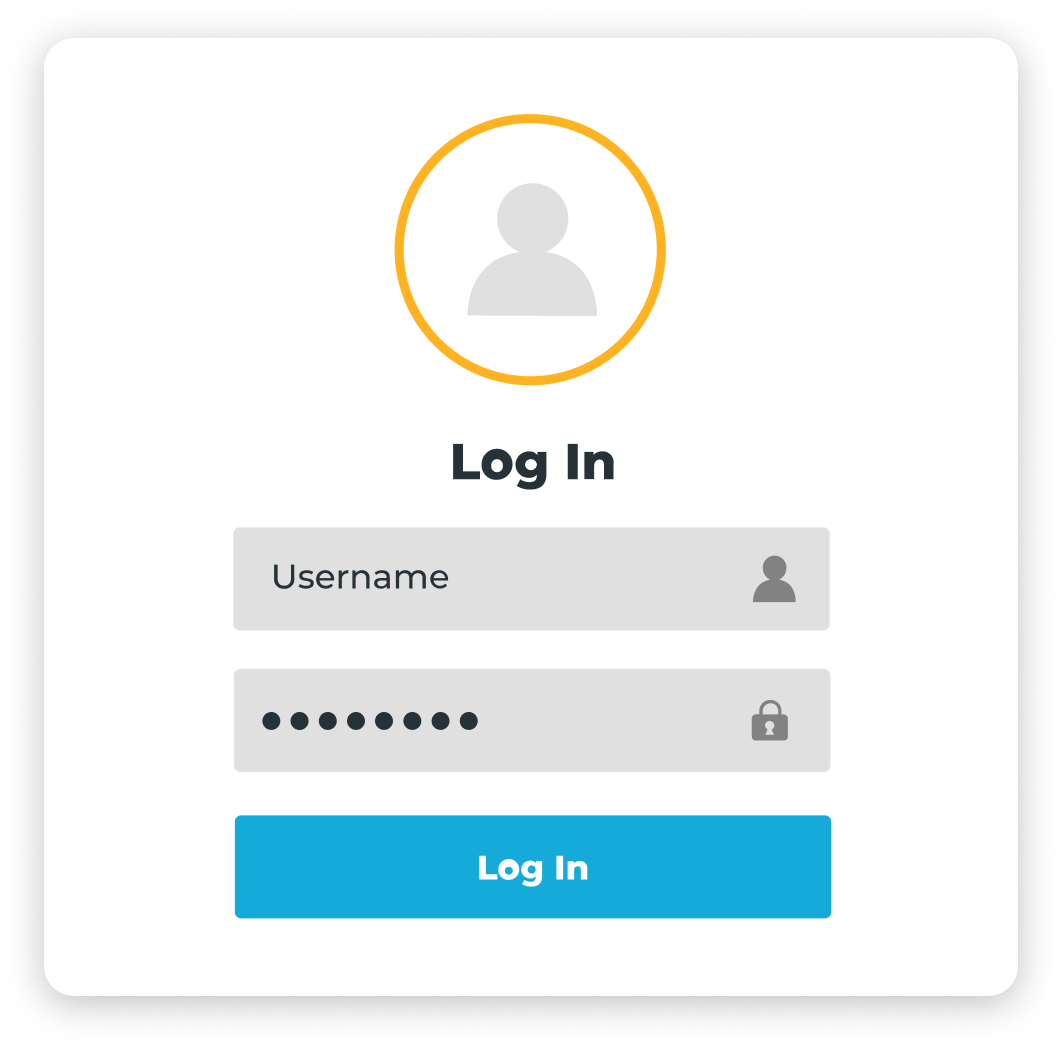 Покрывать весь СJM
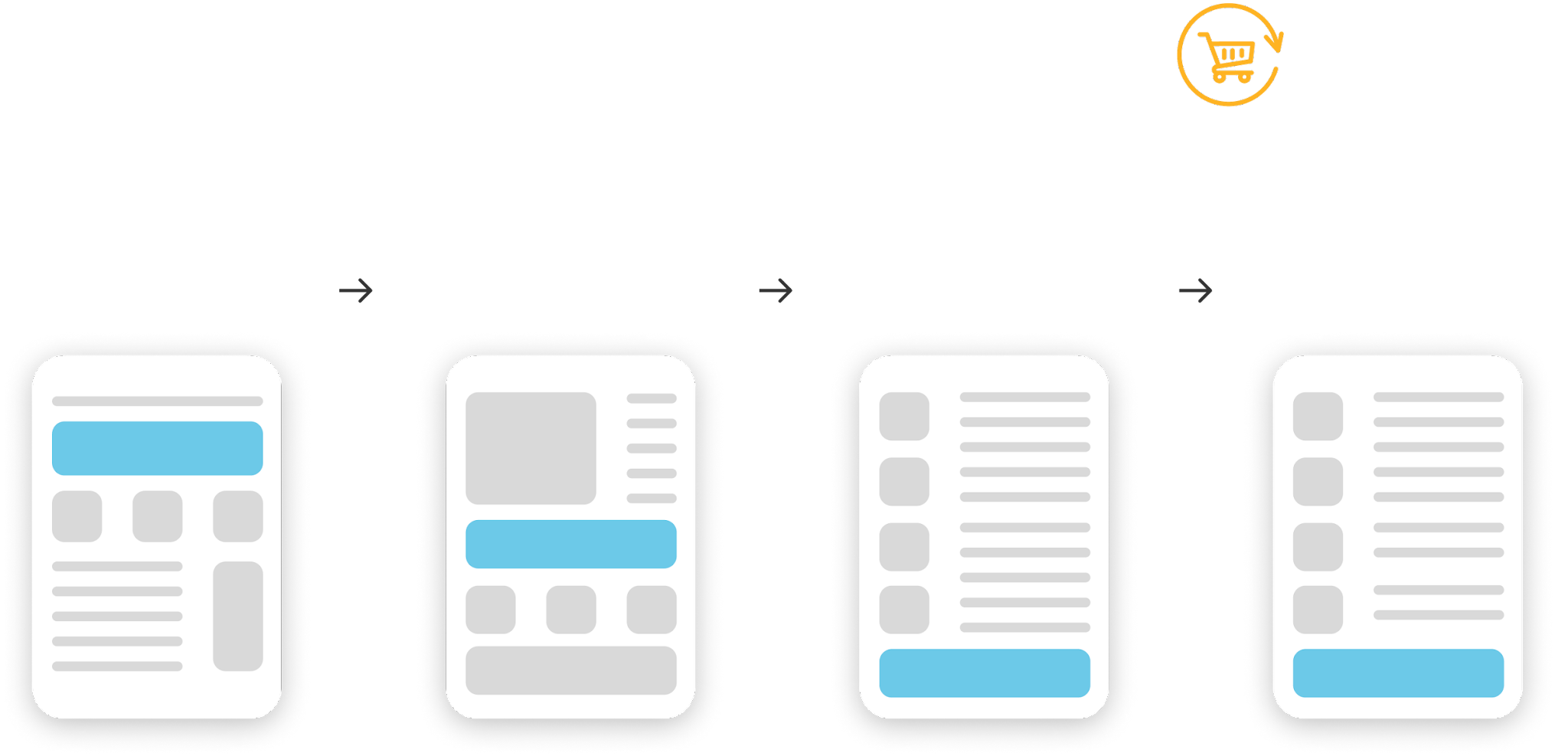 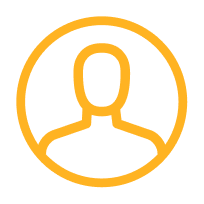 Первое посещение
Повторные покупки
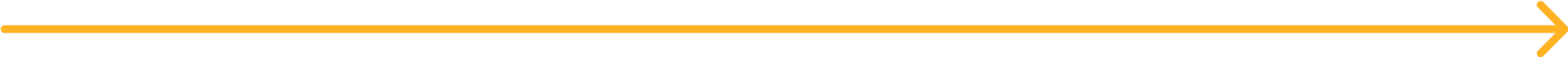 Главная и категории
Карточка товара
Корзина
Поиск
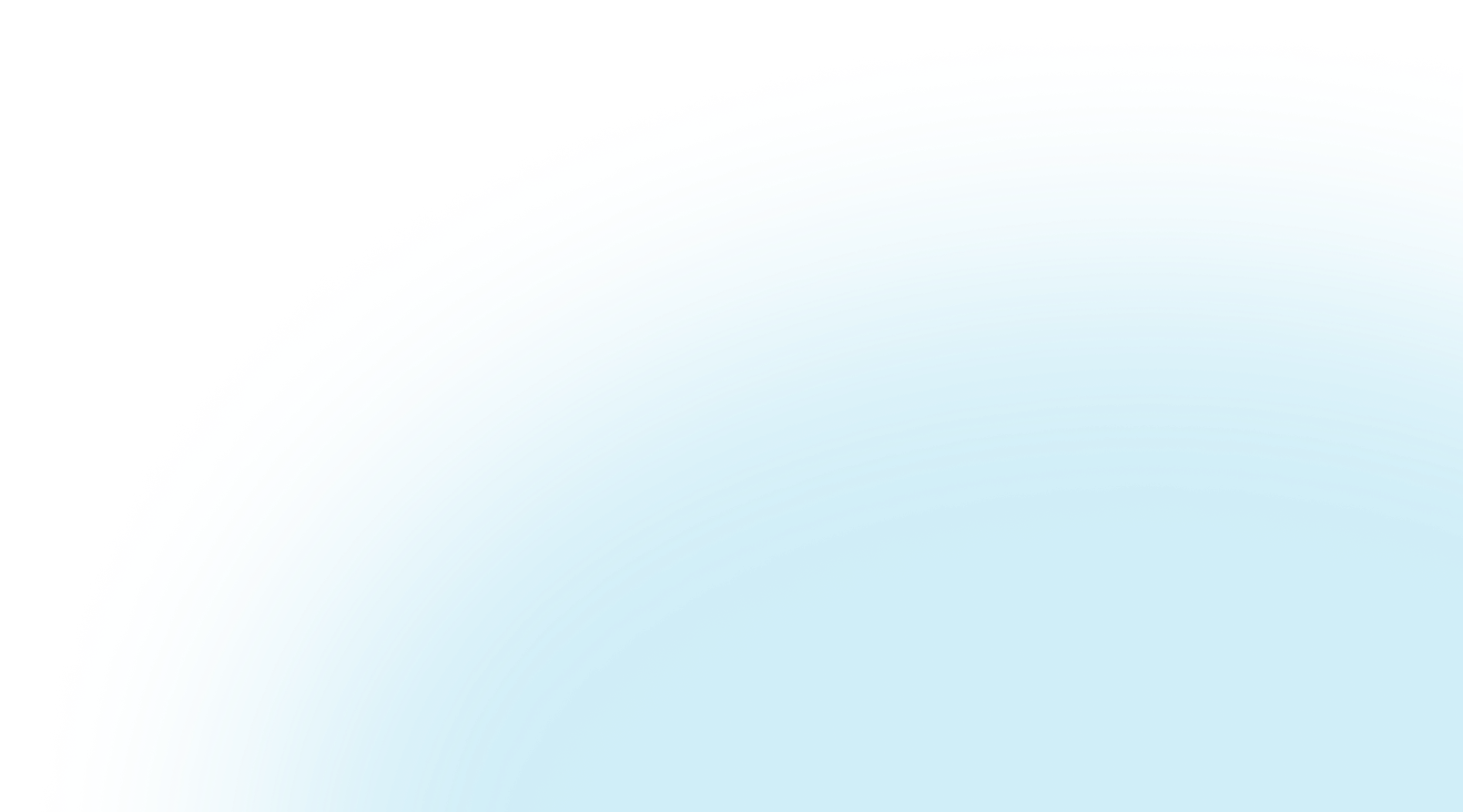 Поисковые рекомендаци
Нейросеть воспринимает поисковую фразу как последовательность слов, что позволяет находить взаимосвязи как между словами, так и между словами и поведением.
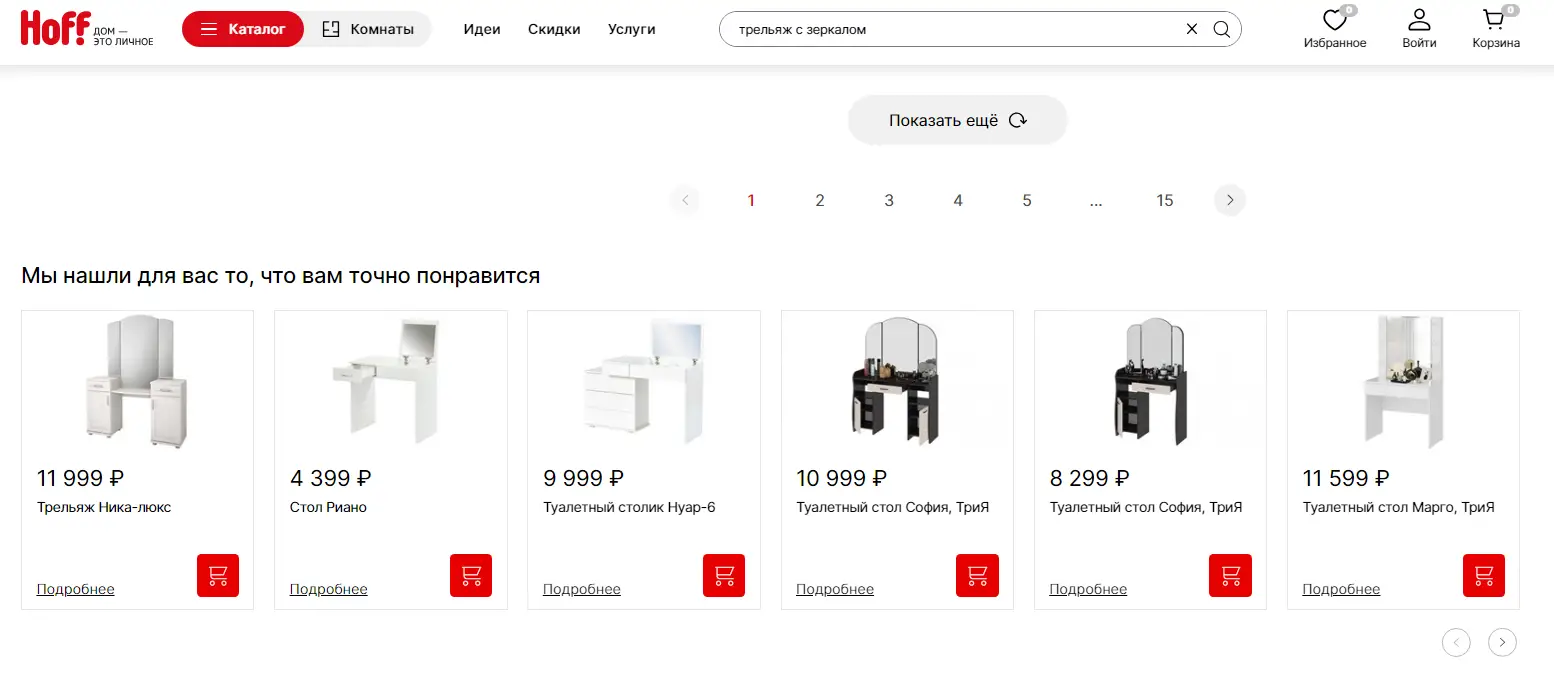 Улучшаем поиск с помощью нейросети
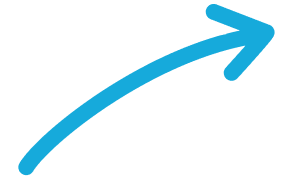 Уметь определять одного и того же посетителя с разных устройств
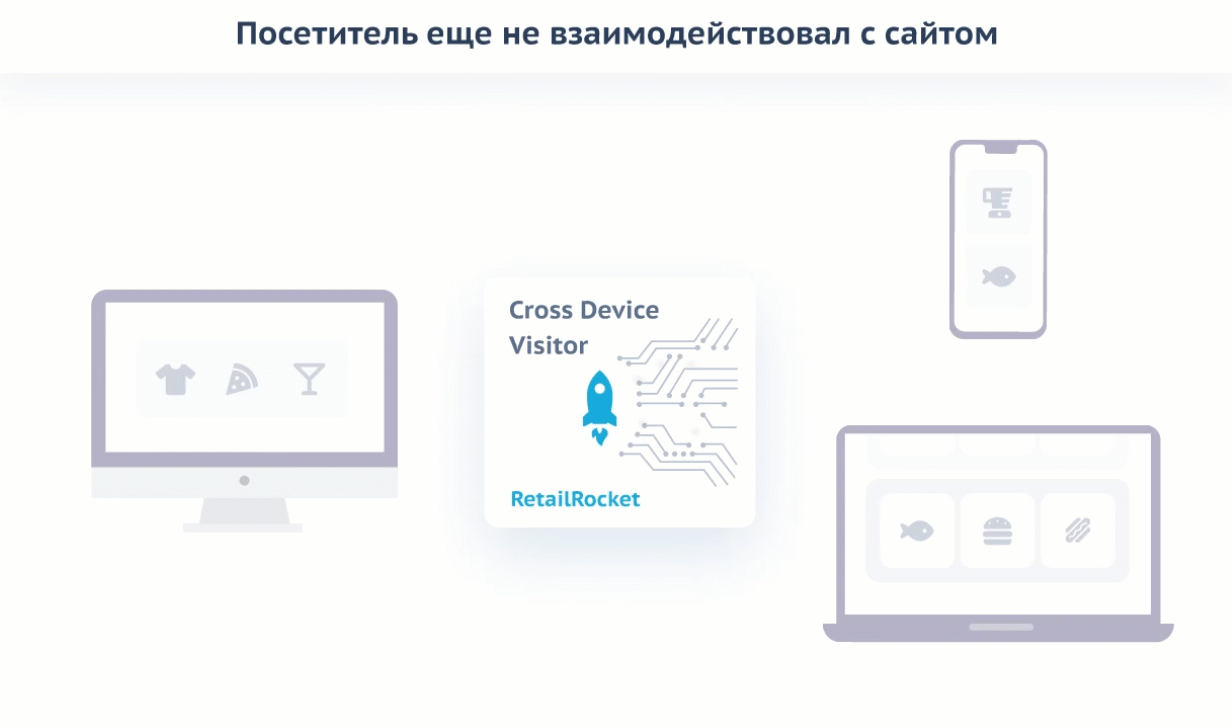 В Retail Rocket за это отвечает специально разработанная система Сross Device Visitor
Омниканальность
Персонализация офлайна: кейс «Раменского деликатеса»
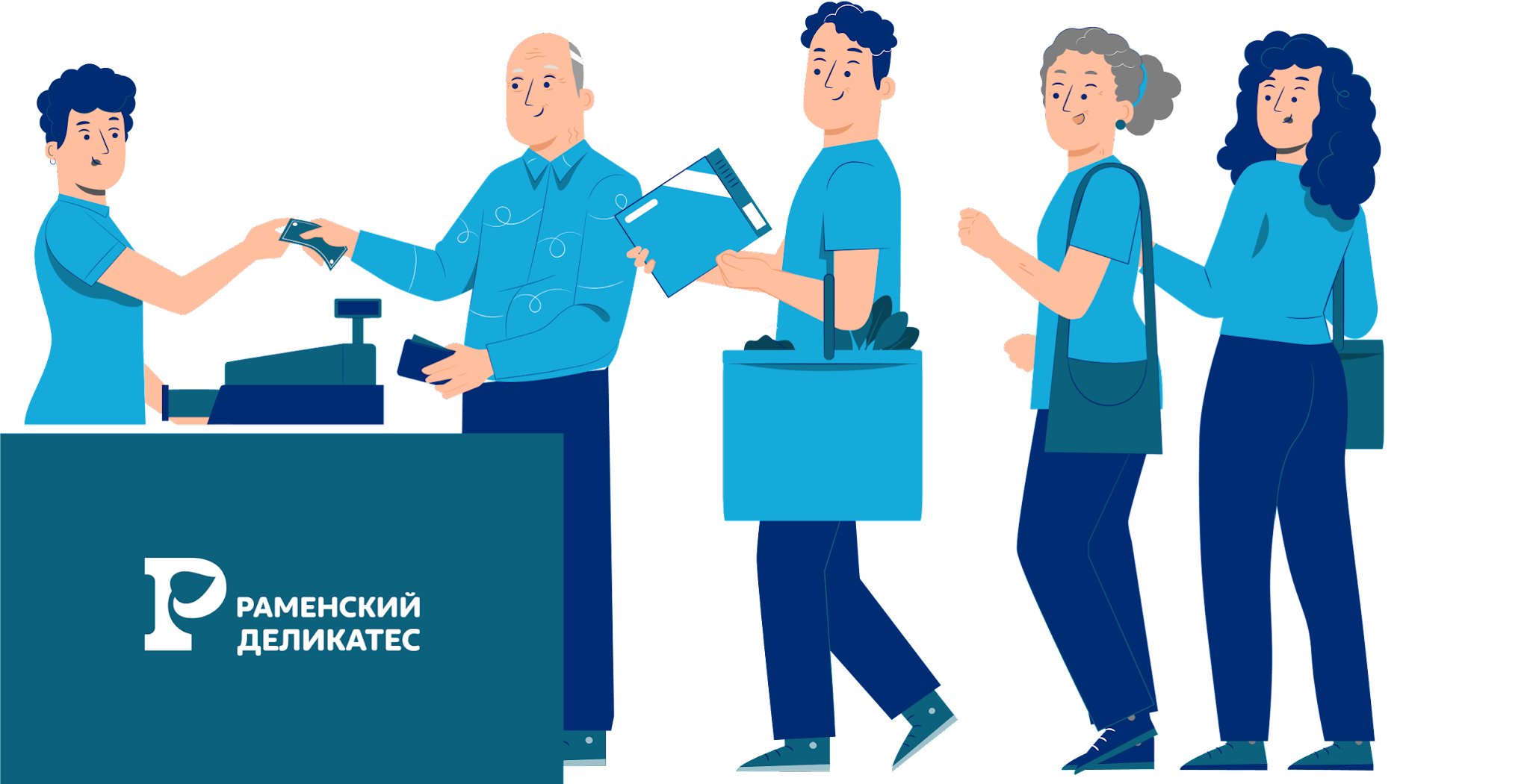 Проблема – кассир не может знать предпочтения всех клиентов
Внедрены три алгоритма рекомендаций
Если покупатель авторизовался по карте лояльности – показываем персональные ранее купленные товары
Пока ничего не пробил/не авторизовался/выдача не набирается – показываем самые популярные товары
Пробил товар/ы – показываем сопутствующие товары
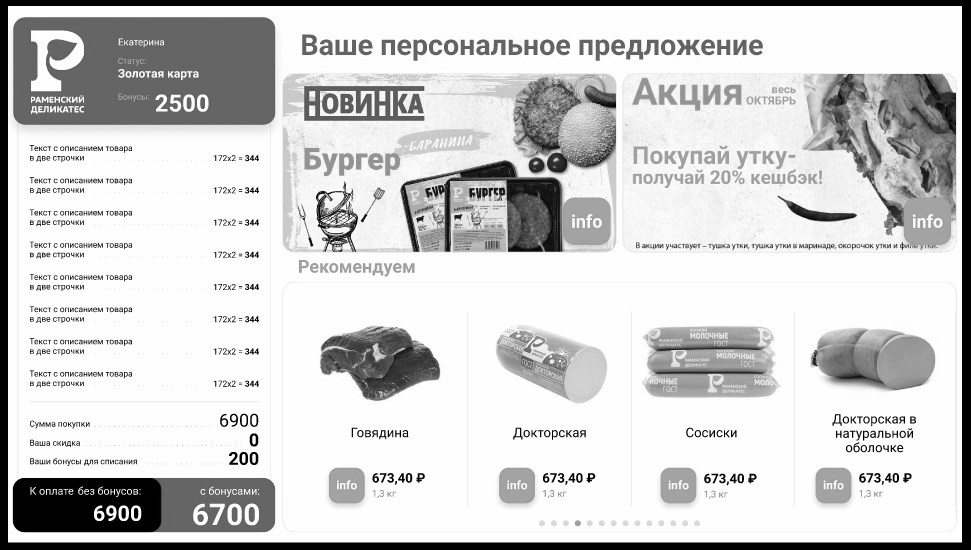 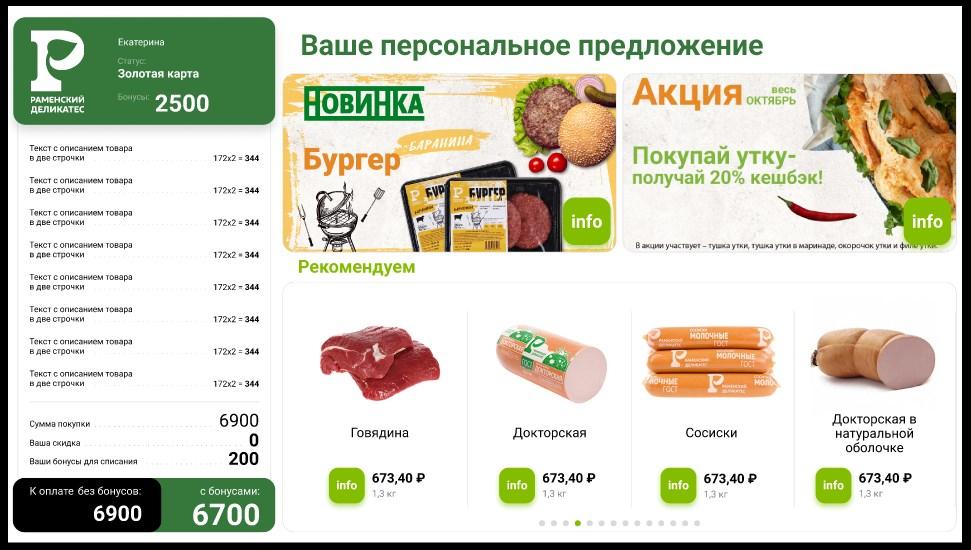 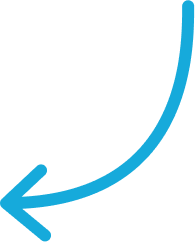 Результаты за три месяца работы рекомендаций
17 млн.руб. общая сумма
50+ мониторов
установили в торговых точках
купленных товаров по рекомендациям
на 80% вырос средний чек
48.000 покупок
в заказах, где есть рекомендованные товары, в сравнении с обычным средним чеком по всей сети
совершено с рекомендуемыми товарами
Результаты за три месяца работы рекомендаций
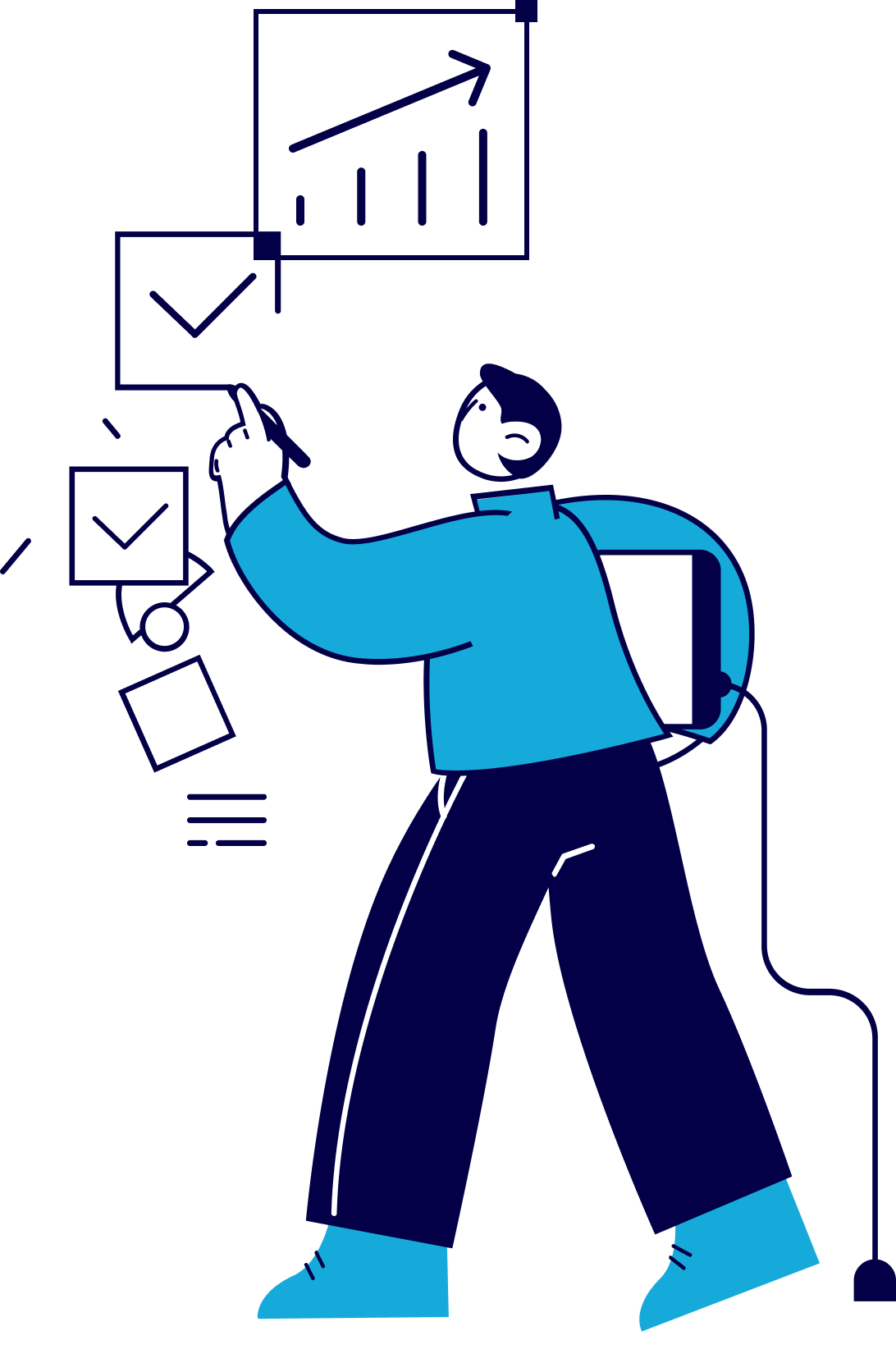 11%
покупателей в среднем совершают покупки с рекомендуемыми товарами
+53%
к количеству SKU в чеке
И это только пилотная версия!
Персонализация мессенджеров: кейс Skillbox
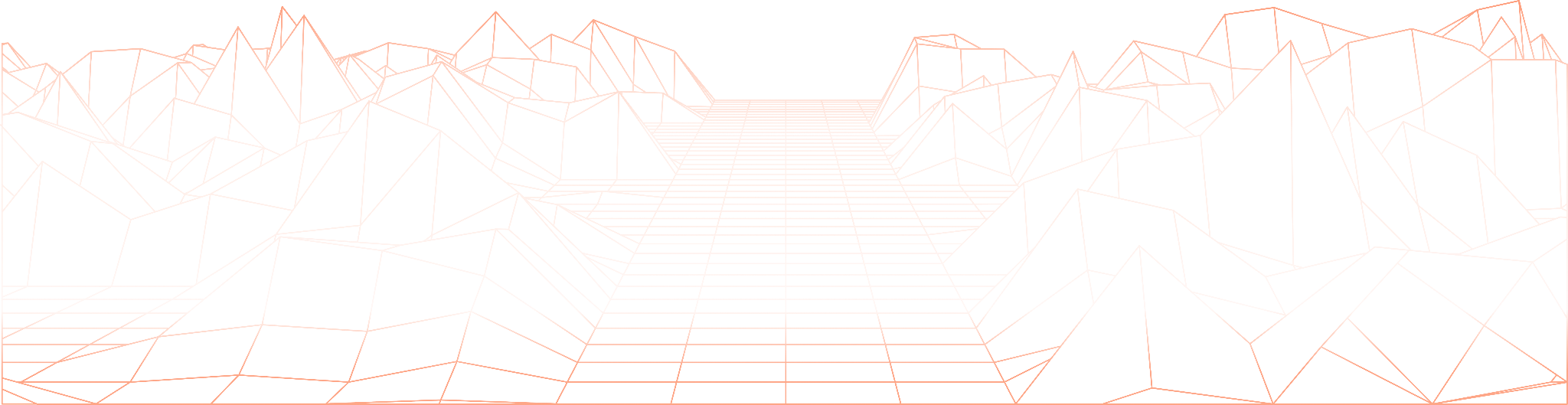 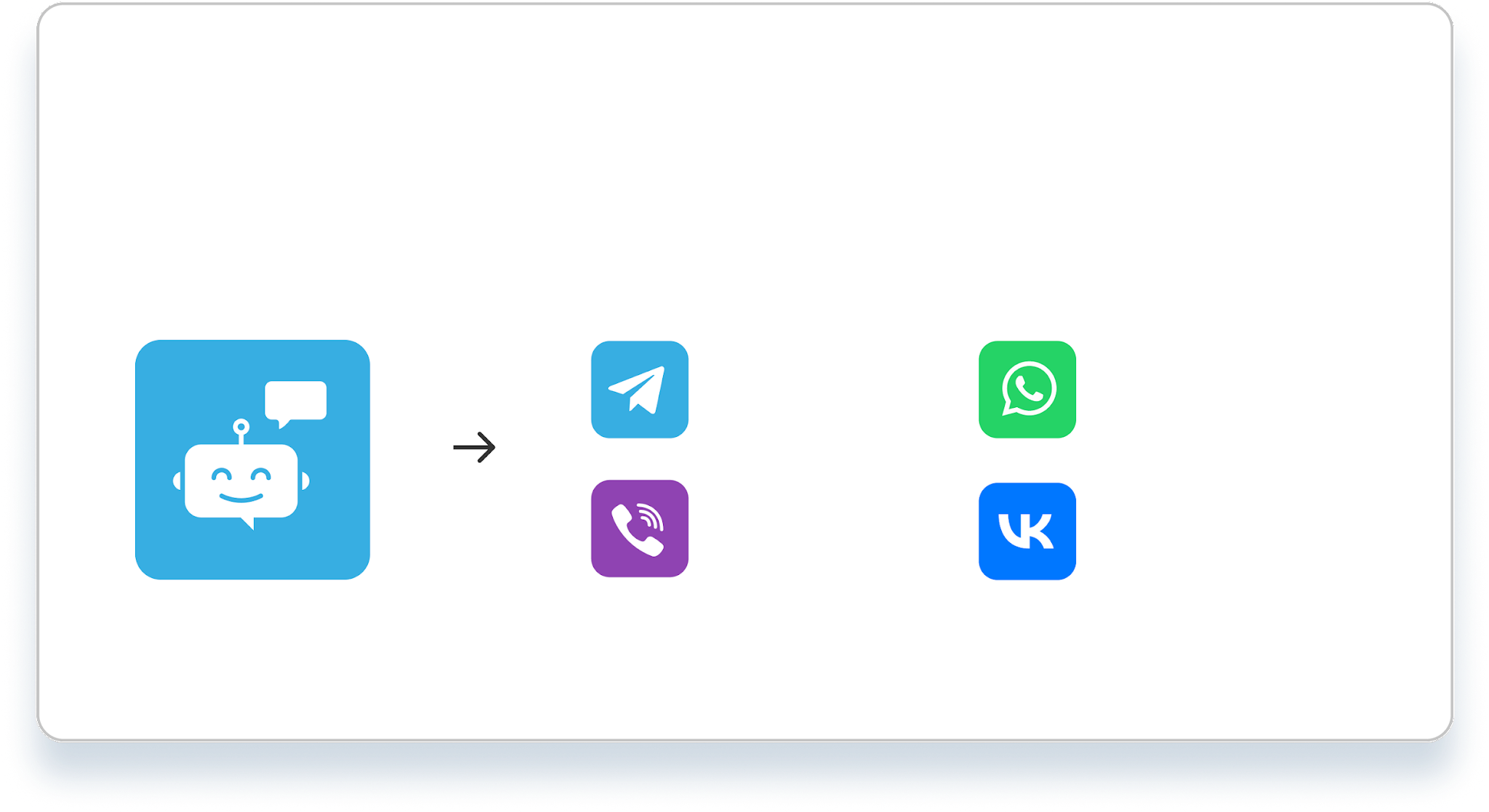 Чат-бот генерирует 8% выручки всей компании при нулевых затратах на трафик
WhatsApp
Telegram
Вконтакте
Viber
Чат-бот
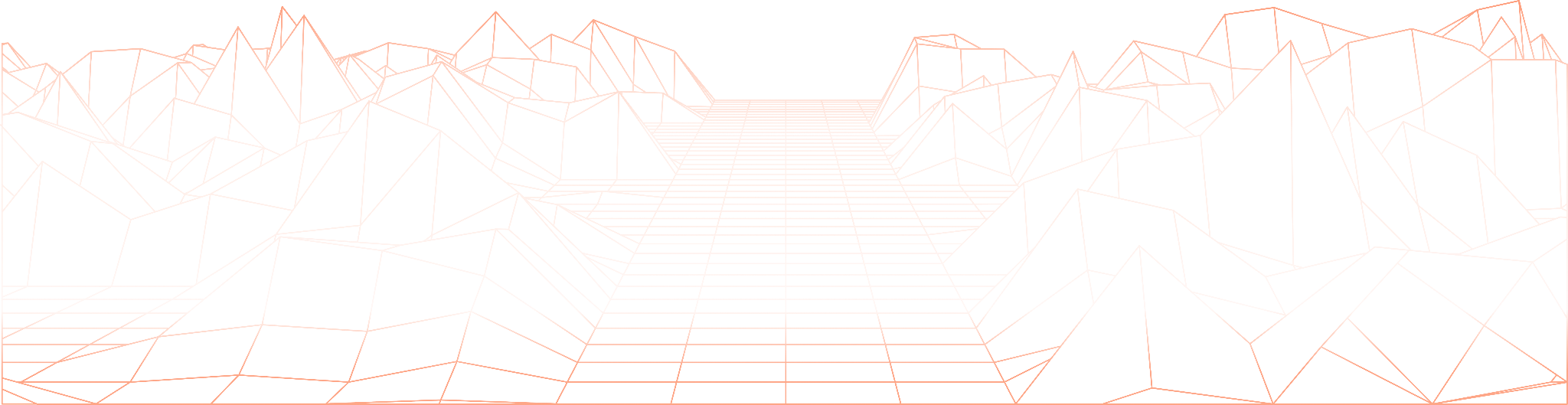 Какие типы рекомендаций есть в боте
Рекомендации к конкретному курсу
Рекомендации к конкретному направлению
Курсы-хиты
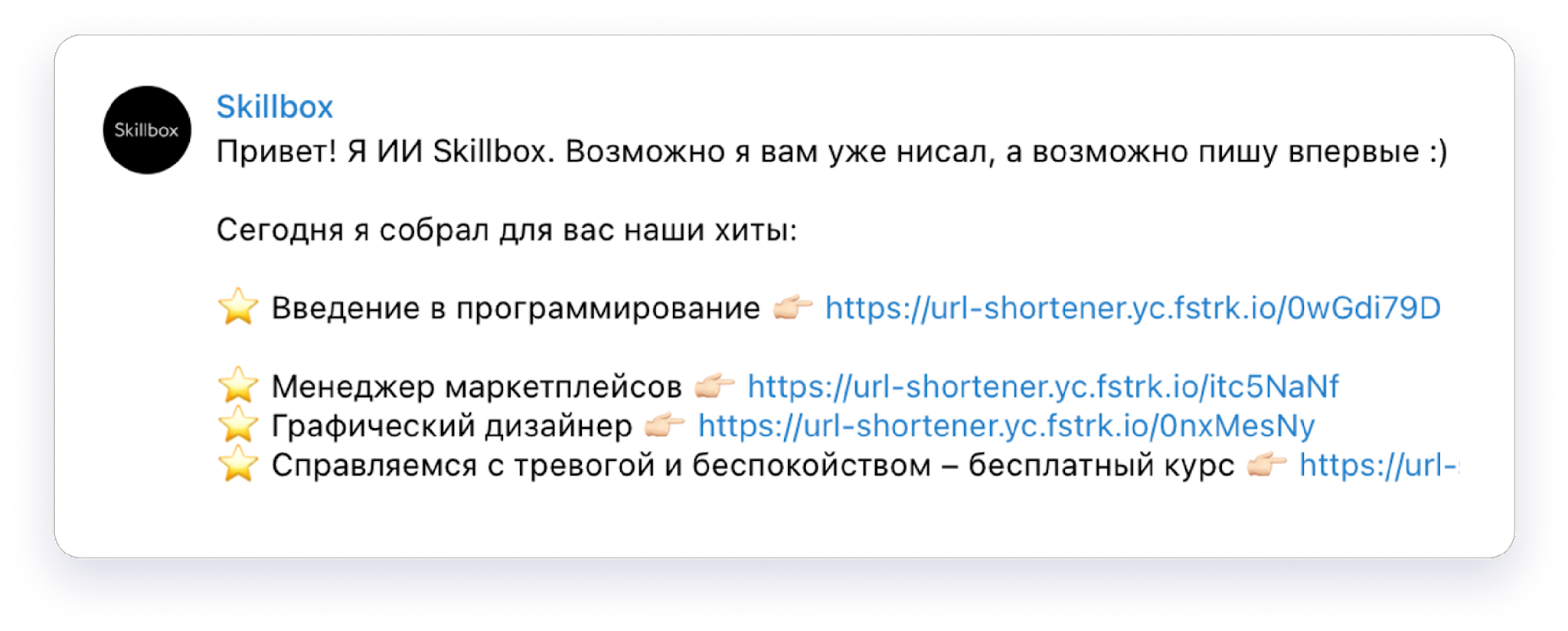 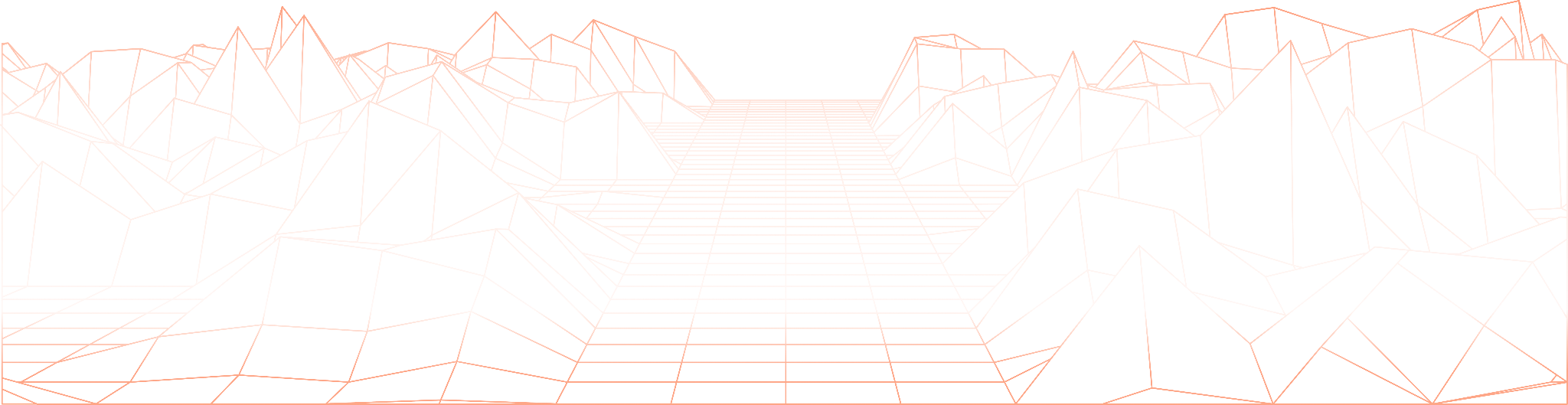 Готовые образы
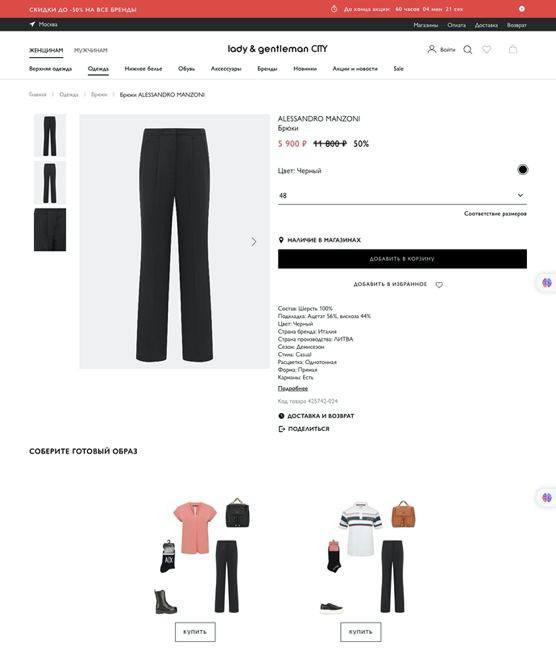 Видно, как выбранная вещь сочетается с другими позициями из магазина
Учитываются параметры, цвета, коллекций, сезон + предпочтения пользователя
Показываются только товары в наличии
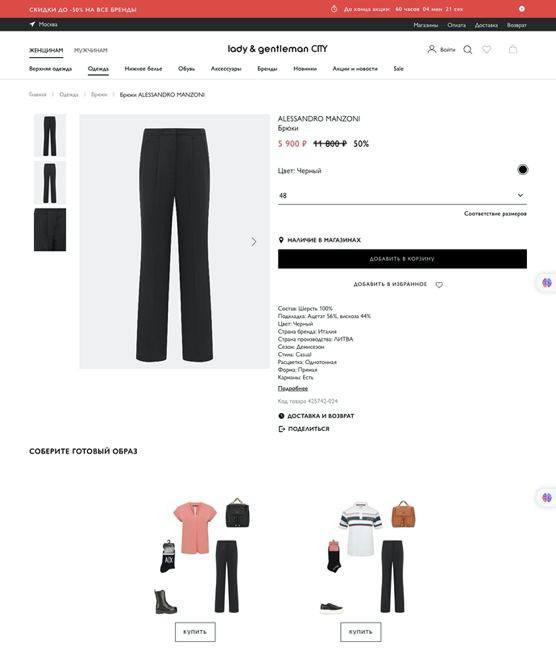 Генерация подборок с помощью AI
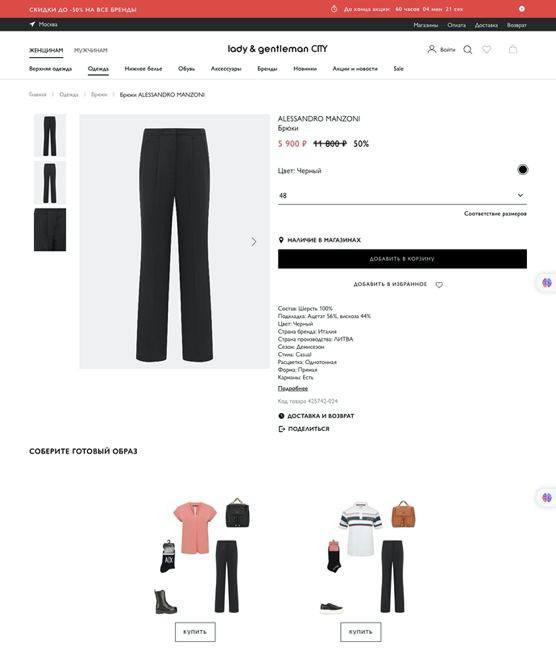 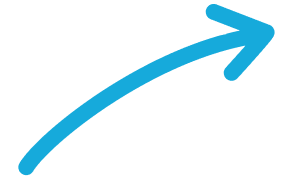 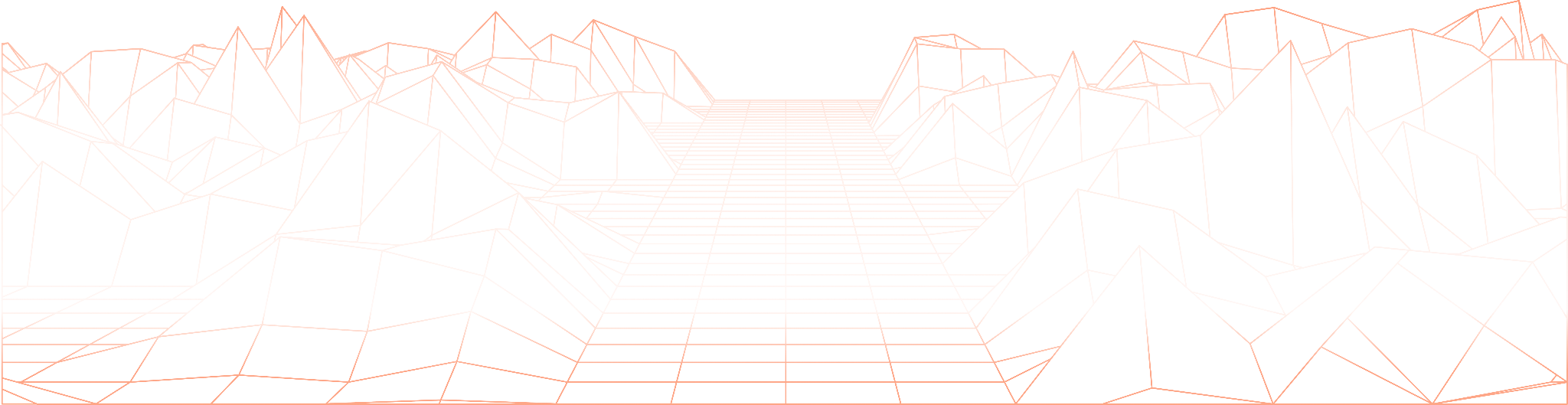 Нейросети увеличивают метрики
+231%
+63%
+116%
конверсия в просмотр
кол-во товаров в корзине
рост выручки
Спасибо за внимание!
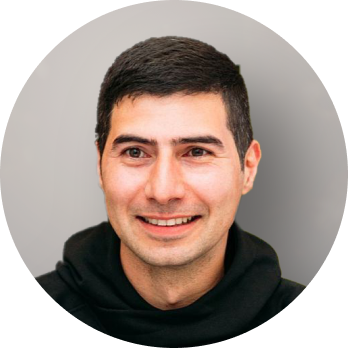 Сурен Степанянц
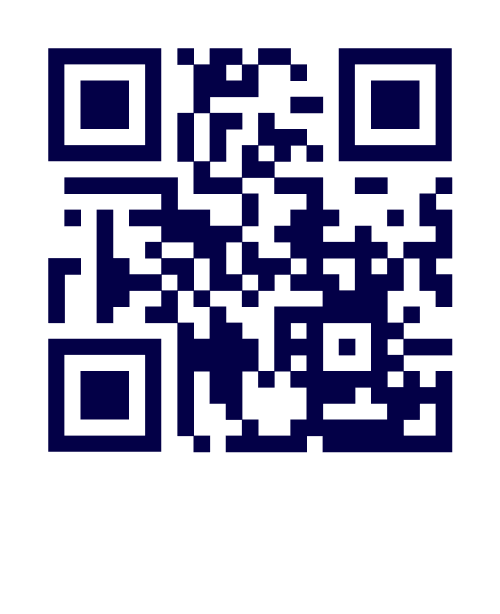 Директор по развитию бизнеса Retail Rocket
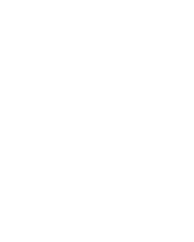 Остались вопросы? Напишите мне в Telegram